[Speaker Notes: A note to presenter:
We hope this PowerPoint is a useful resource for you to introduce Mary MacKillop's Feast Day to your audience. We have included basic explanations on each slide, and more detailed explanations in the slide notes.]
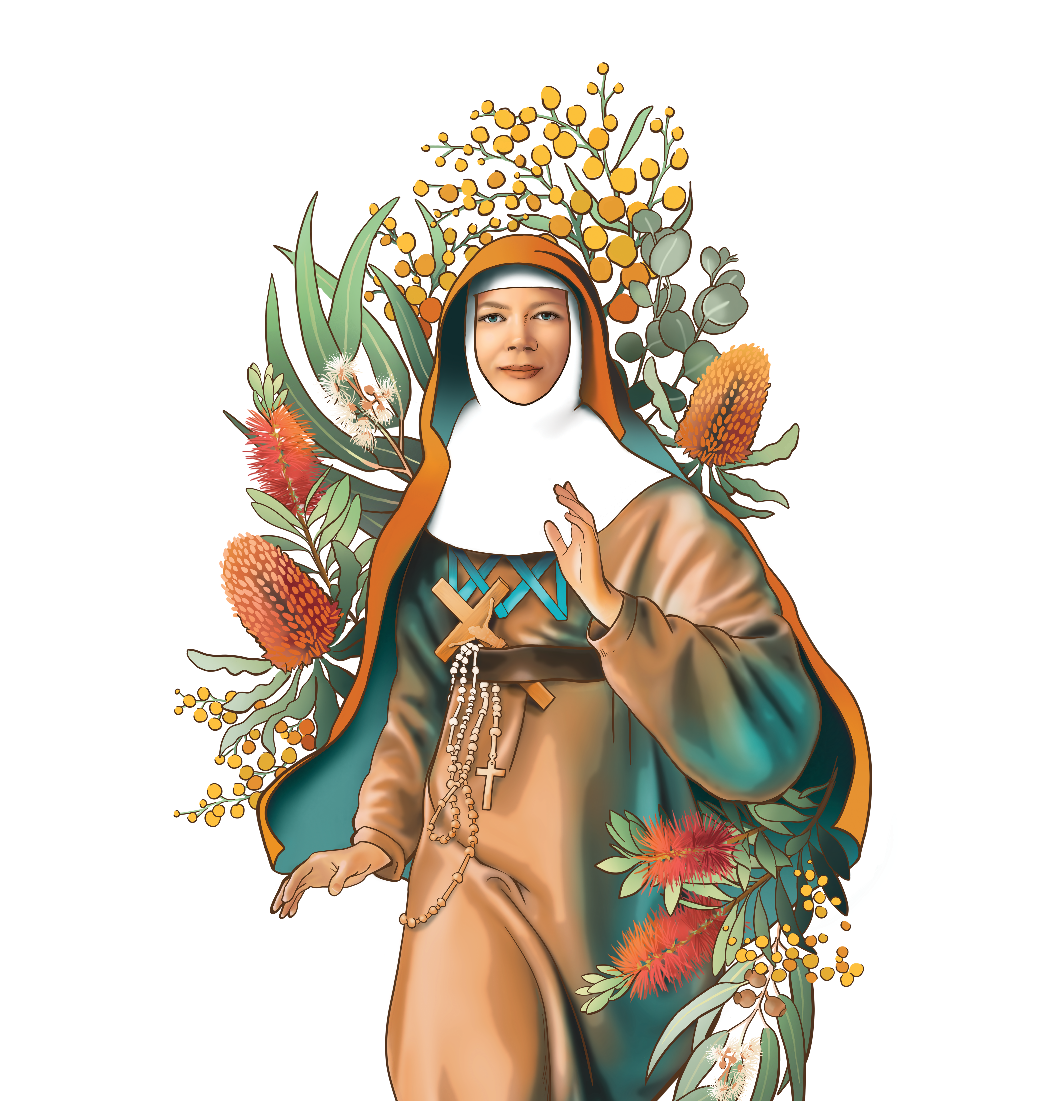 Who is Mary MacKillop?
Mary MacKillop is Australia’s first and only Saint.
She was born in Victoria in 1842 and had 7 brothers and sisters.
Mary became a Saint because she devoted her life to God and serving other people.
[Speaker Notes: Mary Helen MacKillop was born in 1842 in Victoria to Scottish immigrant parents and grew up with seven brothers and sisters. 

At the age of twenty-four, she dedicated her life to God and took on the name “Mary of the Cross.” 

Mary was an ordinary woman with an extraordinary dream and a big heart. Her dream was to give the poorest families and most neglected children access to education and safe shelter by opening schools.]
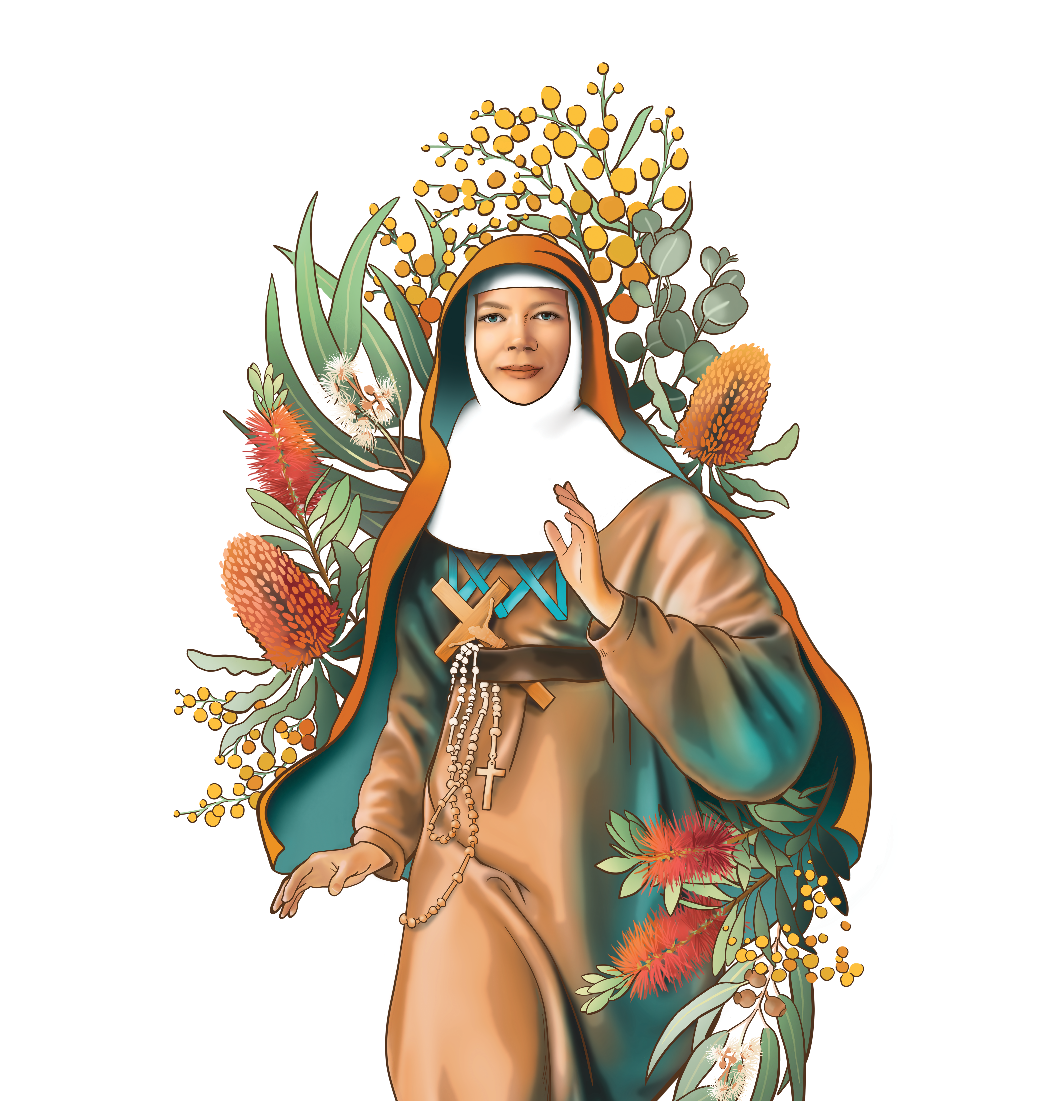 Who is Mary MacKillop?
Mary and Father Julian Tenison Woods started the Sisters of St Joseph 
They opened schools all over Australia so children across the country could receive an education 
Mary faced many challenges throughout her life but always looked after others, especially vulnerable communities
[Speaker Notes: With what little resources they had, Mary and Father Tenison Woods turned an old stable into a school in Penola, South Australia. 

In 1866 Mary and Father Tenison worked together to set up the Sisters of St Joseph of the Sacred Heart (the Josephites). This was the first religious order to be founded by an Australian. 

As a passionate educator, Mary broke through the prejudice of the early 19th century to educate all—regardless of gender, race, faith, or wealth—while ministering to the vulnerable with compassion. 

She and the Sisters of St Joseph went wherever the need was greatest. They gave up everything to live and teach amongst the people they served.]
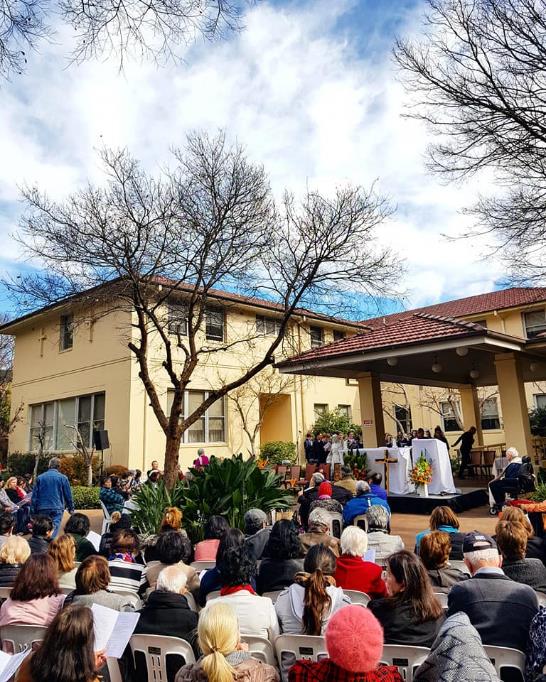 What is a Feast Day?
All Saints have a Feast Day to remember and pray with them.
Mary MacKillop’s Feast Day is on 8th August, which is the day she died.
Feast Day 2018, Mary MacKillop Place, North Sydney
[Speaker Notes: All Saints have dedicated Feast Days when they are remembered with special mention and prayers. Mary MacKillop’s Feast Day is on 8th August, which is the day she died.

Mary’s Feast Day is a wonderful time to reflect on the qualities and actions that set her apart, and how her legacy continues to be relevant today.

Mary MacKillop fiercely believed in the power of education to lift communities out of poverty.

Education in Australia is what it is today, thanks in large part to the dedication and determination of Mary and the Sisters of St Joseph.]
What does it mean to be a Saint?
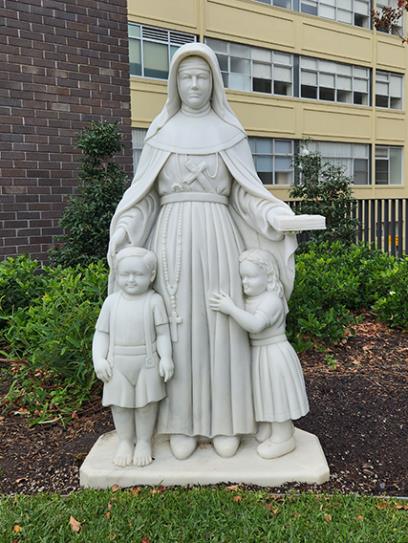 Saints were once people just like us.
People who become Saints have devoted their life to God and serving others.
Canonisation is when the Pope declares the person a Saint at a very special ceremony in Rome.
Mary MacKillop Place, North Sydney
[Speaker Notes: One of the most inspiring things about Saints is that they are people who lived in the world just like us. As we can see with Mary’s life, Saints dedicated every day to honouring God and sharing His love by serving others. 

Canonisation is when the Pope declares that a person, who has died, practiced heroic virtue and devotion to God during their life. The act proclaims that the person is now with God in heaven, intercedes for us before the Lord, and is to be publicly recognised by the whole Church. 

On 4th August 1909, Cardinal Moran visited Mary MacKillop as she was preparing for death. He gave her his blessing and, as he left, said, “I consider I have this day assisted at the deathbed of a Saint.” Mary died a few days later on 8th August 1909. At her funeral Mass, people rushed to touch her body with rosaries, which was a practice very unusual in Australia. When she was laid to rest at Gore Hill, many people even took samples of earth from her grave as a precious reminder. Her remains are now in the Mary MacKillop Memorial chapel at North Sydney. 

Mary MacKillop was canonised on 17th October 2010 at Saint Peter’s Basilica, Rome.]
Who is Mary MacKillop Today?
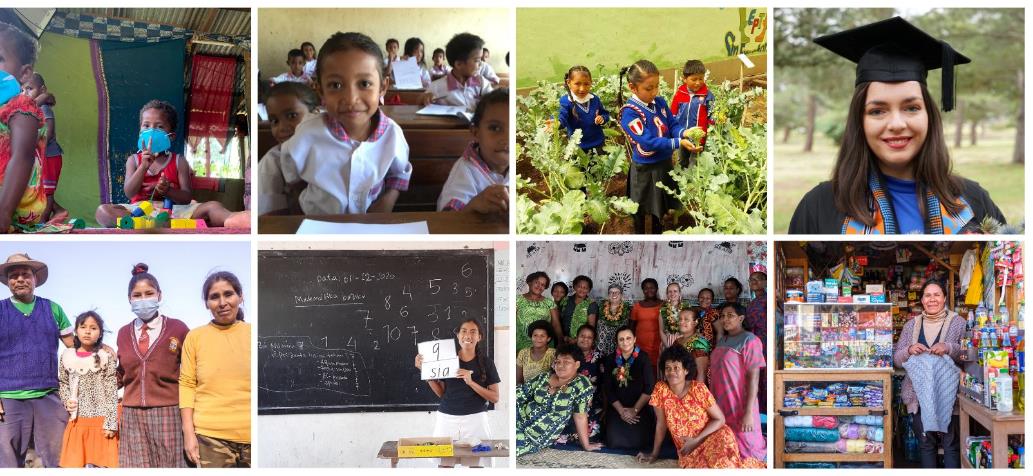 Mary MacKillop Today is a not-for-profit organisation that continues the work of Mary MacKillop and the Sisters of St Joseph by delivering programs in Australia and overseas that focus on education, health, financial support and livelihoods.
[Speaker Notes: In the spirit of Saint Mary MacKillop, Mary MacKillop Today works to transform lives with dignity for self- determination. 

Mary MacKillop fiercely believed in the power of education to lift communities out of poverty. She chose to teach everyone – regardless of gender, race, faith or wealth – while serving with love and compassion. 

Mary MacKillop’s work is still unfinished. Many people are still unable to break the cycle of poverty because they can’t access education. 

Mary MacKillop Today proudly continue her extraordinary 150-year-old legacy, so that all people have the opportunity to flourish.]
What does Mary MacKillop Today do?
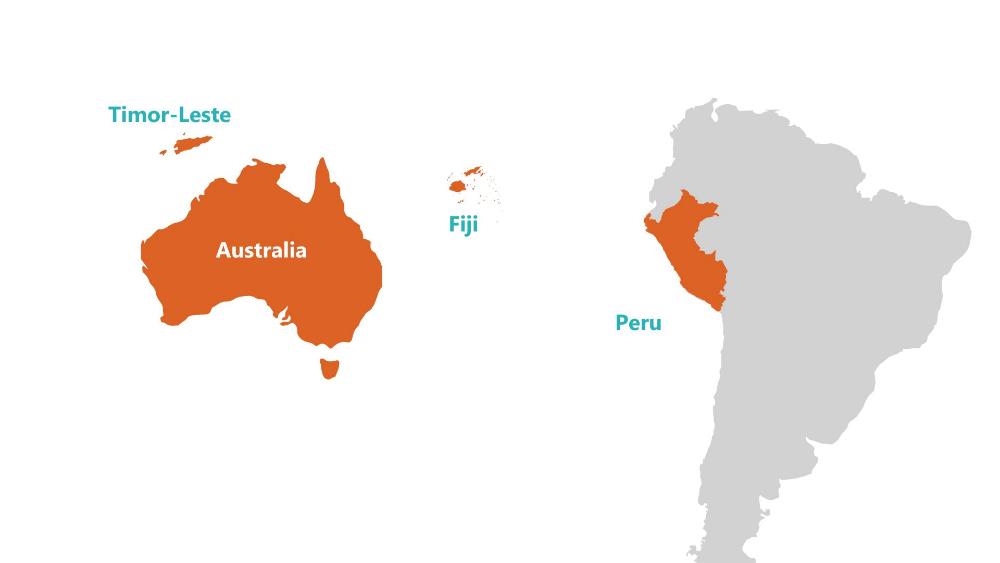 Works hard to ensure fair access to education.
Working with communities to create change in Australia and overseas.
[Speaker Notes: Mary MacKillop Today works hard to ensure fair access to education for people to have the tools to realise their full potential. 

This involves working with communities to create change by teaching practical skills to women, men and children in Australia, Timor-Leste, Fiji and Peru.]
What does Mary MacKillop Today do?
Mary MacKillop Today’s projects: 
Help women learn skills to earn a fair income and lead their communities 
Give children education opportunities in the most remote and disadvantaged areas 
Improve the skills of dedicated teachers in marginalised communities 
Mentor parents so they can play an active role in their children’s learning at home 
Fight preventable diseases in schools 
Help aspiring students pursue higher education through a First Nations Tertiary Scholarship 
Give people in economic hardship the opportunity to become financially stable
[Speaker Notes: Mary MacKillop Today’s projects: 
 Help women learn skills to earn a fair income and lead their communities 
 Give children education opportunities in the most remote and disadvantaged areas 
 Improve the skills of dedicated teachers in marginalised communities 
 Mentor parents so they can play an active role in their children’s learning at home 
 Fight preventable diseases in schools 
 Help aspiring students pursue higher education through a First Nations Tertiary Scholarship 
 Give people in economic hardship the opportunity to become financially stable  
Since 1866, the Sisters of Saint Joseph have worked ‘for the flourishment of our earth and all its people’. Mary MacKillop Today continues that work to help people in the most vulnerable situations to flourish.]
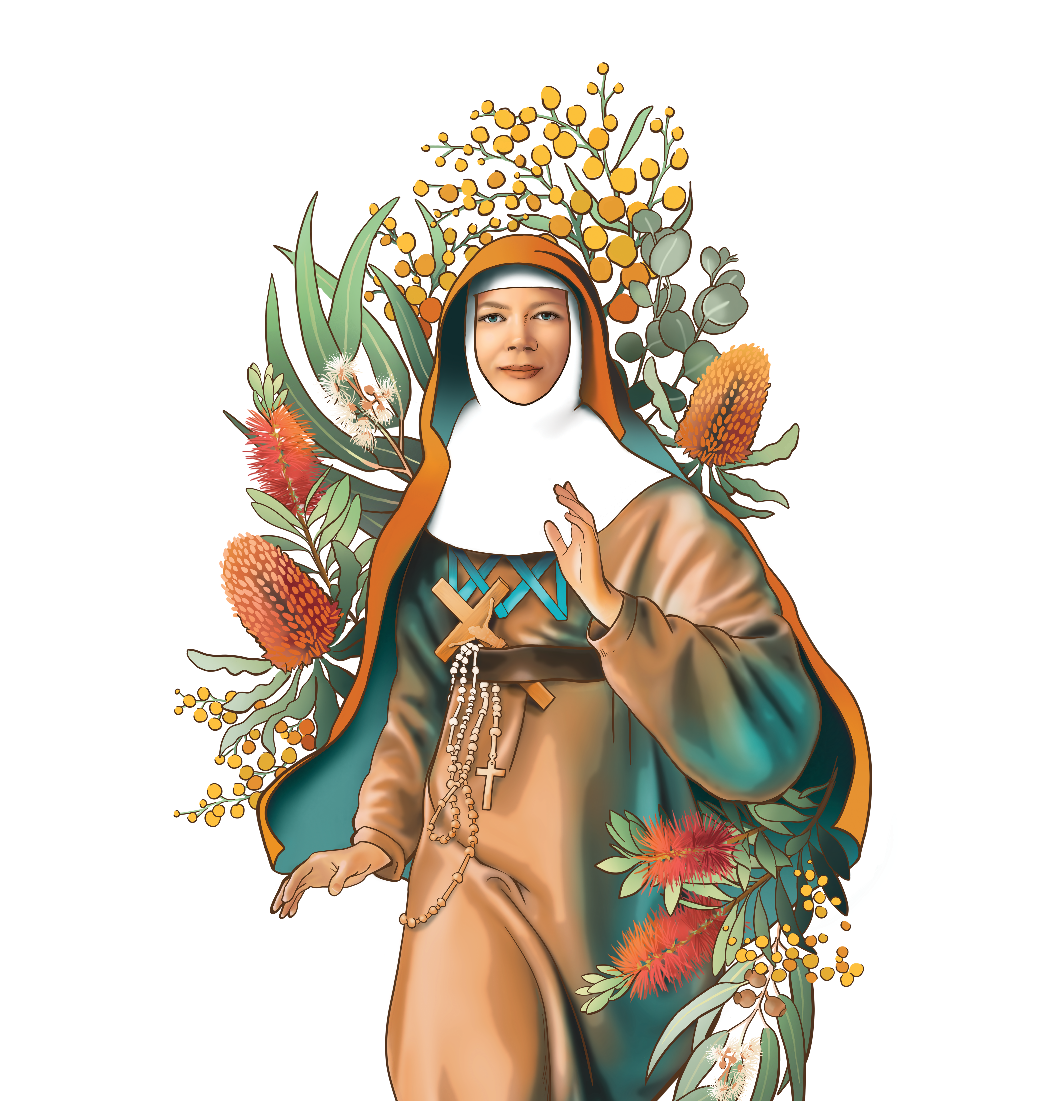 This August, let’s walk in the footsteps of Australia’s most loved Saint. 
Just like Mary MacKillop…
Let’s be fierce in the face of adversity. 
Let’s be fair and act when we see injustice. 
Let’s give love to those we encounter each day. 
Together, let’s be Fierce for Fair.
[Speaker Notes: This August, let’s walk in the footsteps of Australia’s most loved Saint. 
Just like Mary MacKillop…
Let’s be fierce in the face of adversity. 
Let’s be fair and act when we see injustice. 
Let’s give love to those we encounter each day. 
Together, let’s be Fierce for Fair.]
Thank you!
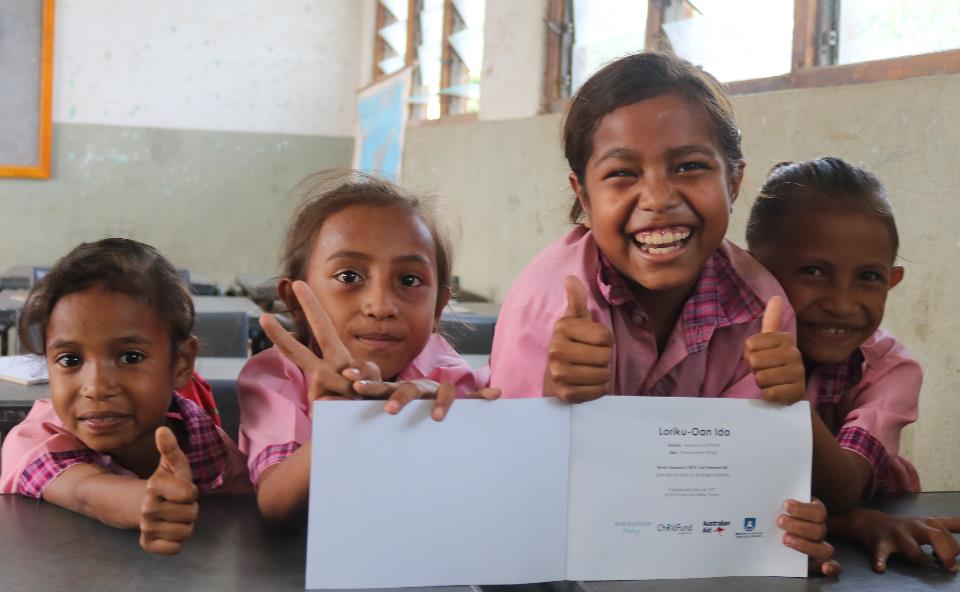 Find out more about the work ofMary MacKillop Today at www.marymackilloptoday.org.au
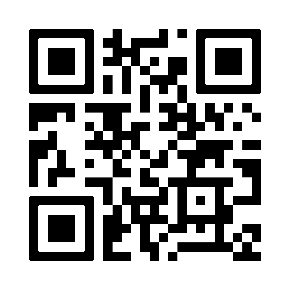 [Speaker Notes: https://www.marymackilloptoday.org.au/mary-mackillop-feast-day/]